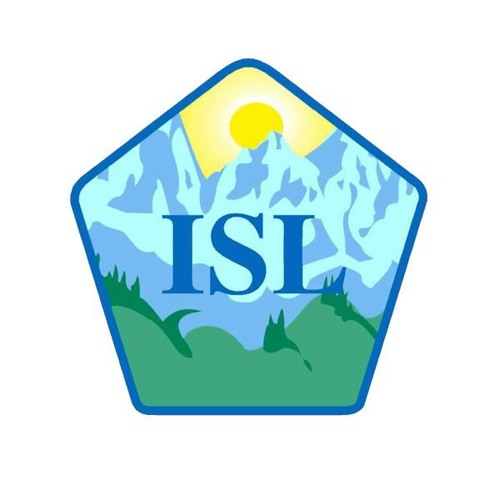 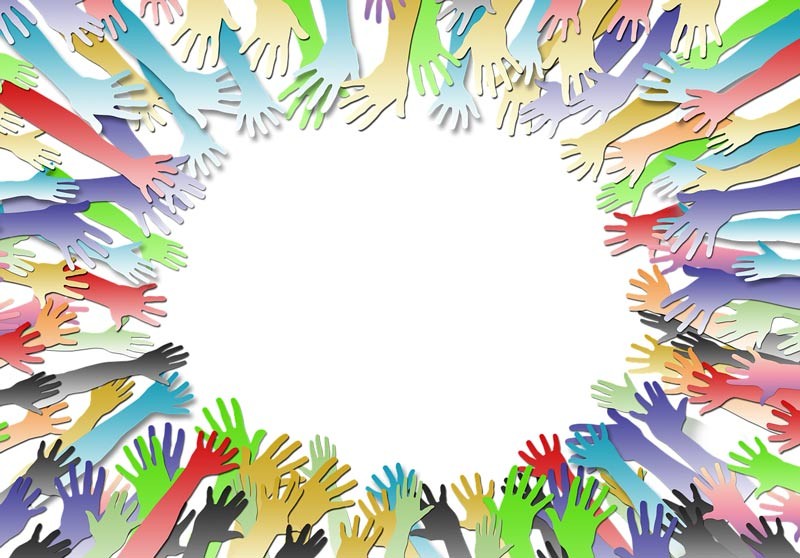 CLASE DE RELIGIÓN Unidad 5 “LA SOLIDARIDAD”Terceros Básicos A Y BProfesora: Hilda Soto Villanueva
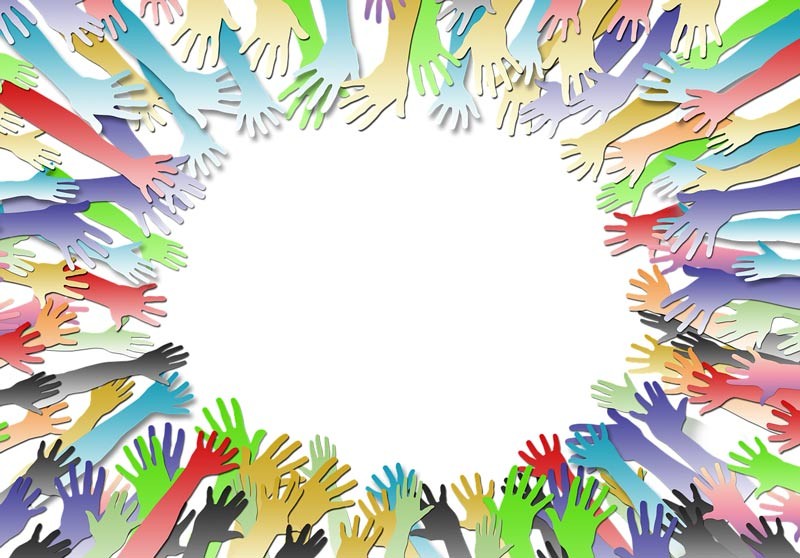 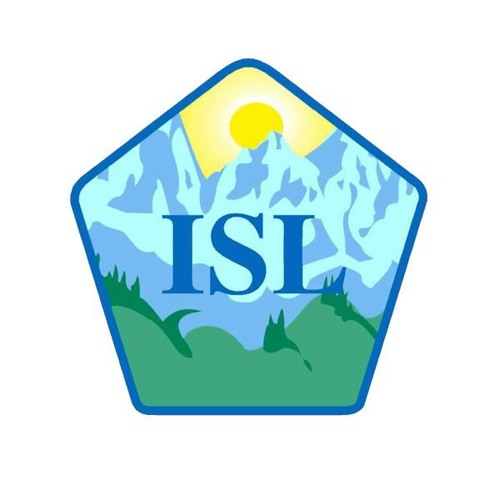 Pintaremos unos hermosos dibujos sobre el valor de la solidaridad .
RUTA DE APRENDIZAJE
Aplicaremos la reflexión en el desarrollo de Guía de trabajo.
Leeremos texto alusivo y reflexionaremos sobre el tema
Conocer el objetivo de la clase
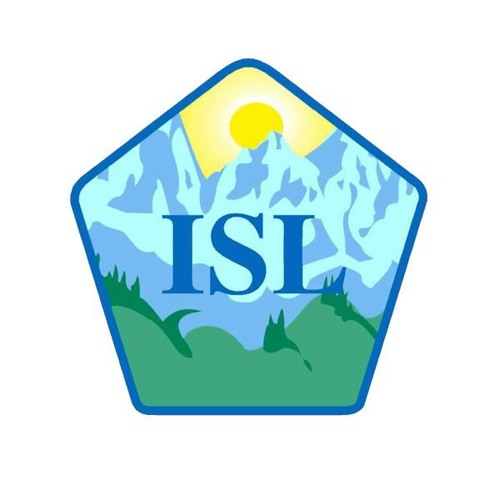 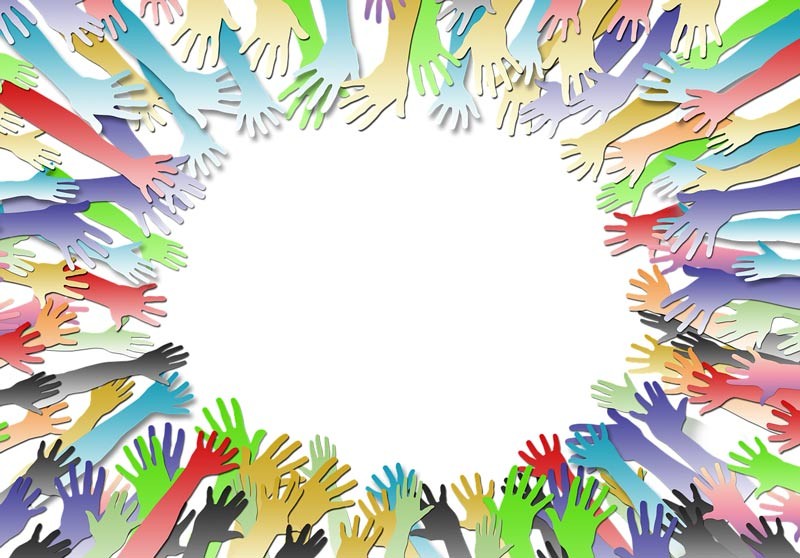 Objetivo de la clase:
 Reconocer que el valor de la Solidaridad es importante en la formación de nuestros hábitos que nos invita ayudar a los demás.
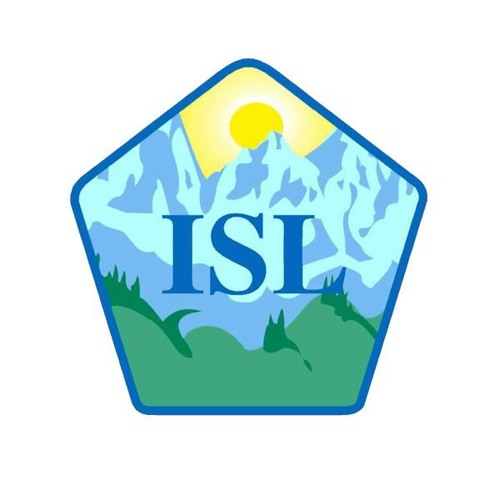 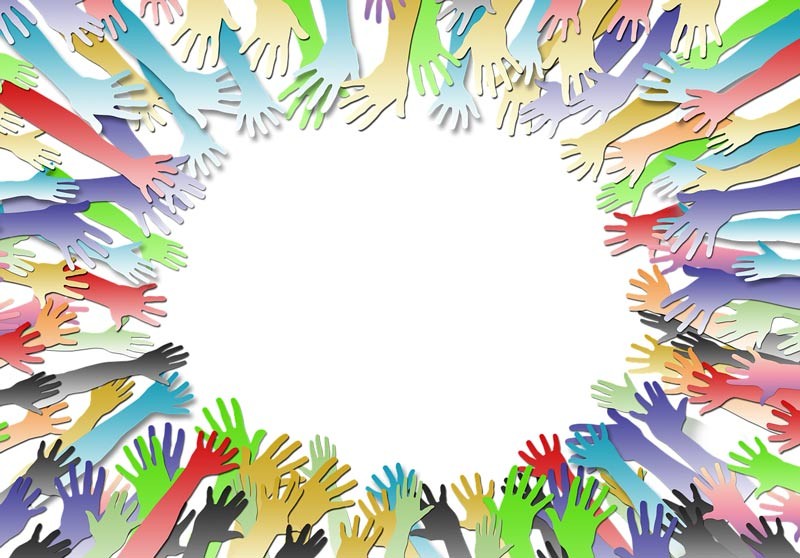 Aquí les  dejo un link que nos enseña más sobre el valor del servicio y la solidaridad.

 https://www.youtube.com/watch?v=k-CoHEqnvMs